ONA TILI
8- sinf
MAVZU: ATOV GAP VA SO‘Z-GAPLAR
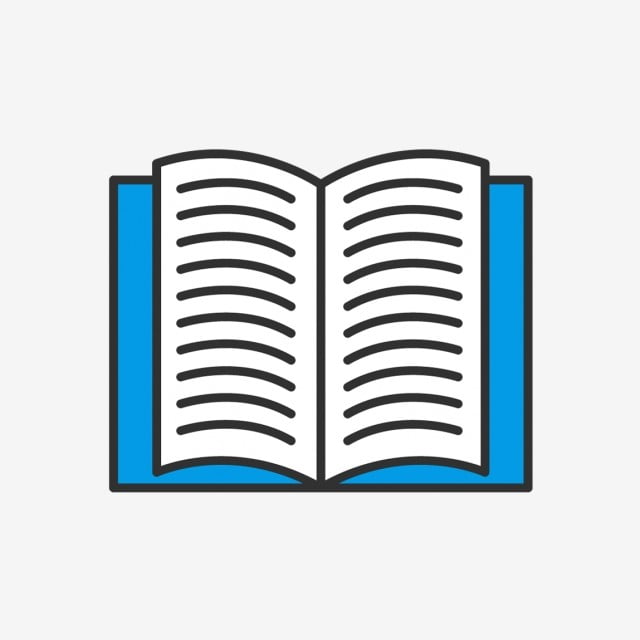 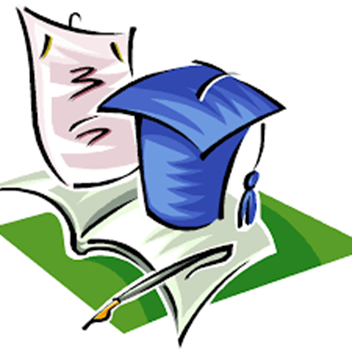 ATOV GAP!
So‘zlovchi ko‘z o‘ngida biror voqea-hodisani, narsa-buyum yoki davrni gavdalantirishga, xotira yoki xayolida ular bilan aloqador voqea-hodisani tiklashga xizmat qiluvchi vosita.
1. Bahor.
2. Erta bahor.
111-mashq
1. – Eh yoshlik, yoshlik! Suvday o‘tib ketadi-ya! 
- Qarilik ham!
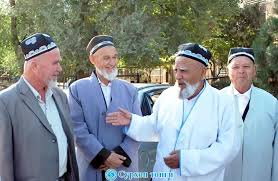 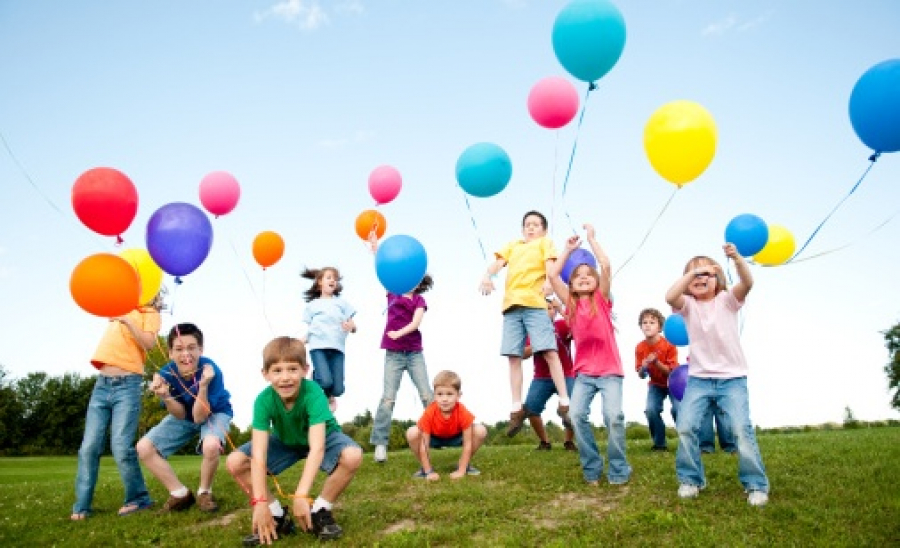 111-mashq
2. Harakat qilmoq! Harakat qilmoq! Biz shuning uchun mavjudmiz. (I. Fixte)
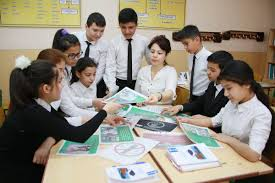 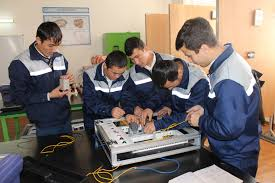 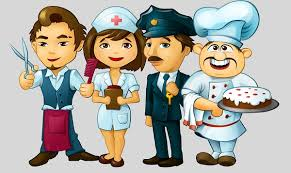 ZIDLOV BOG‘LOVCHILARI
Sayl. Hammayoq odamlarga to‘lib, g‘ala-g‘ovur, o‘yin-kulgi boshlanib ketdi.
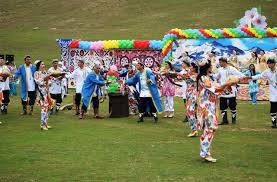 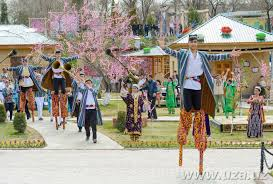 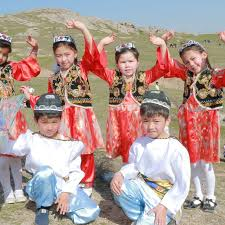 111-mashq
Tun. Hammaga qo‘rquv solib turuvchi Ixtiyoriddin qal’asi.
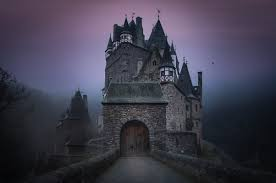 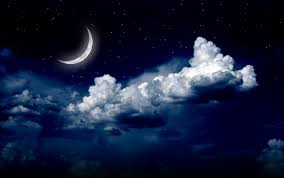 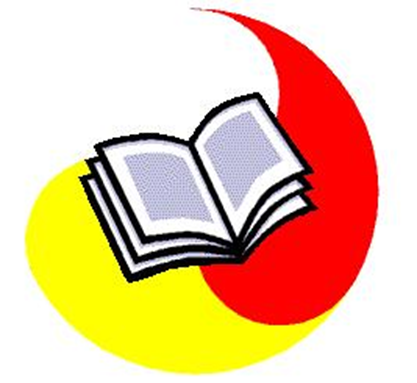 SO‘Z-GAP
- Ishlaringiz yaxshimi?
    - Rahmat. Juda yaxshi.
Tasdiq, inkor, so‘roq, taajjub, his-hayajon, kabi ma’nolarni ifoda etib, ular matn bilan bog‘liq bo‘ladi.
SO‘Z-GAP
dialogik
monologik
- Endi so‘zingizdan aynamang, xo‘pmi?
    - Mayli, - dedi Fazliddin.
     - Yo‘q, -  dedi Otabek, lekin uning taajjubi uy egasiga ko‘rinib turar edi.
ESDA SAQLANG!
Assalom-u alaykum
xush ko‘rdik
yoqimli ishtaha
qulluq
salomat bo‘ling
bajonidil
osh bo‘lsin
labbay
marhamat
TAQQOSLANG!
Ertalab bekatda ko‘rishamiz-da.
      Albatta.
So‘z-gap
Ertalab bekatda ko‘rishamiz-da.
      Albatta, ko‘rishamiz.
114-mashq
Barakalla, assalom-u alaykum, qutlug‘
Xo‘p… xo‘p, labbay, marhamat, xayr
Ba’zan so‘z-gaplar takror holatda qo‘llanadi.
MUSTAQIL BAJARISH UCHUN TOPSHIRIQ:
93-topshiriq. “Muomalam husnim” mavzusida so‘z-gaplardan   matn tuzing. Matnda  foydalanilgan so‘z-gaplar qanday ma’no ifodalayotganiga e’tibor qarating.
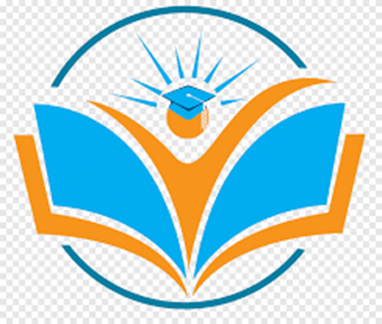